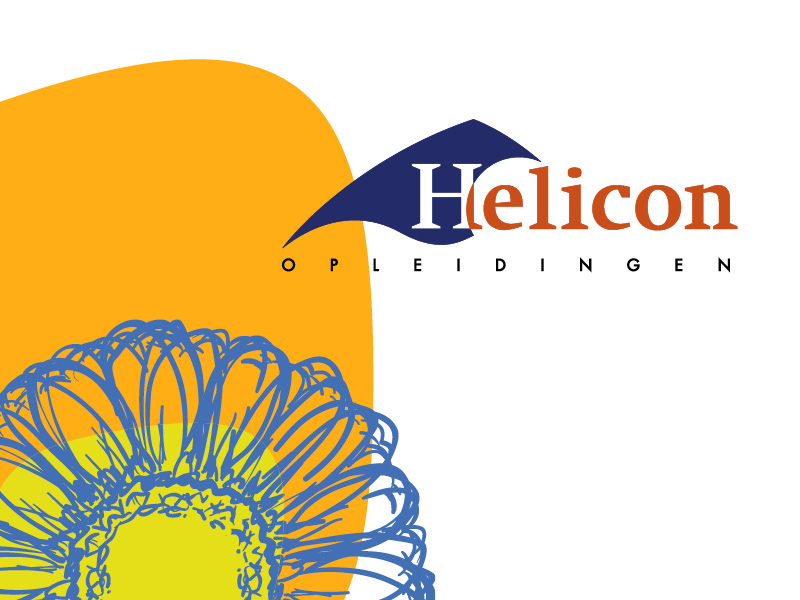 Assortimentskennis 
Oefentoets - antw
1-8
Maak de oefentoets, werk volgens onderstaande manier:

Schrijf van elke plant de volledige wetenschappelijke naam op.

Schrijf (indien aanwezig) de Nederlandse naam op.

Controleer je antwoorden (Antwoordvel Wikiwijs)

Kijk je werk na: 	- elke Latijnse naam 1 punt

				- elke Nederlandse naam 0,5 punt

Cijfer uitrekenen: 
   punten optellen en delen volgens laatste dia “Beoordeling” 

Cijfer doorgeven aan docent (Teams)
Allium giganteumReuze sierui			2,5
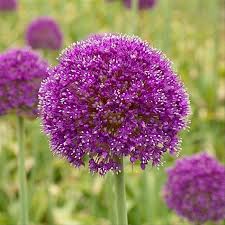 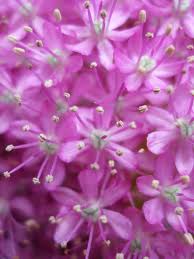 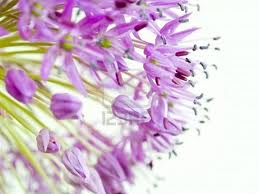 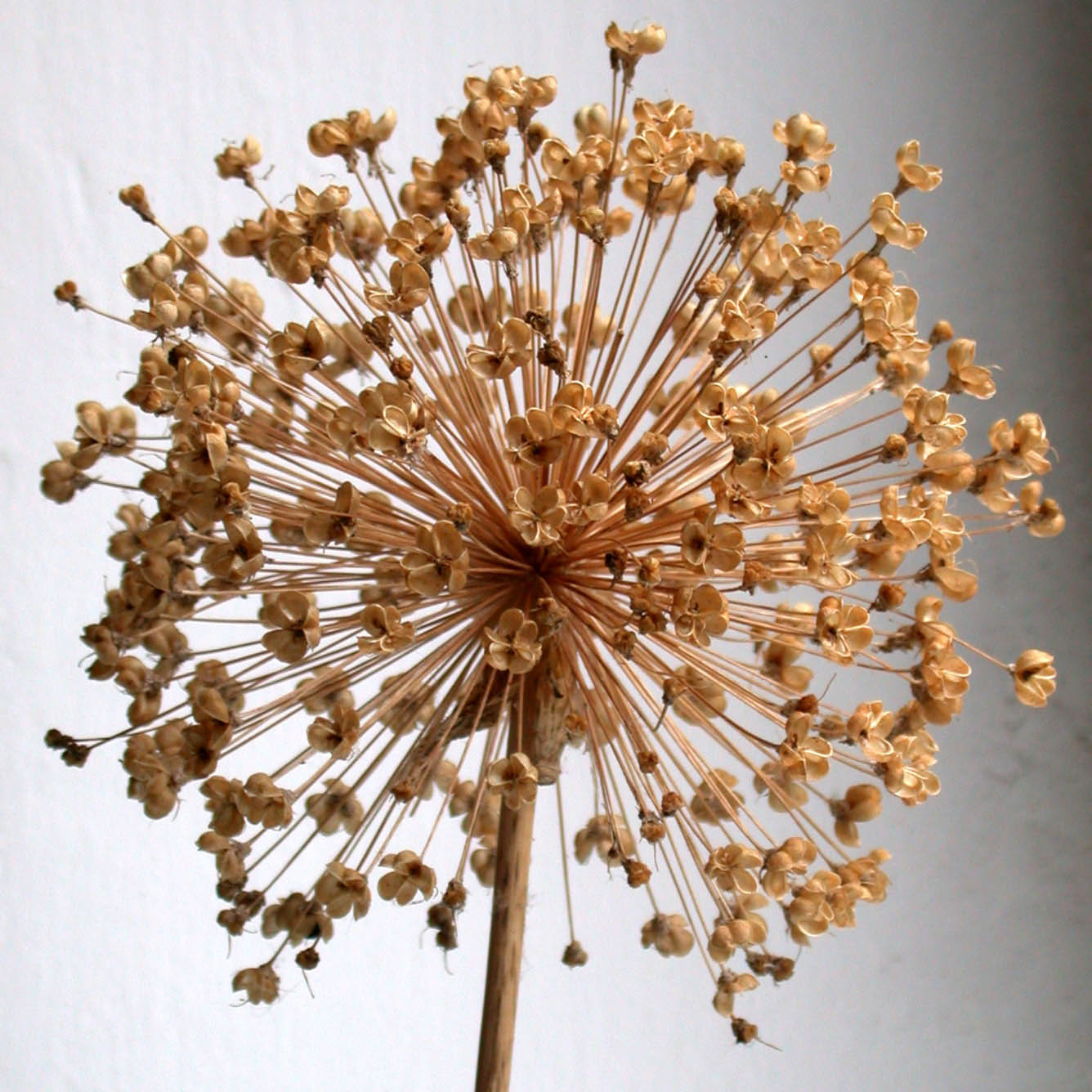 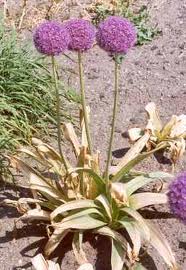 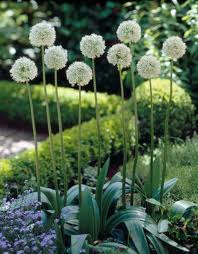 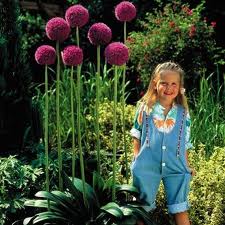 2
1
Acalypha hispidaTropische kattestaart				2,5
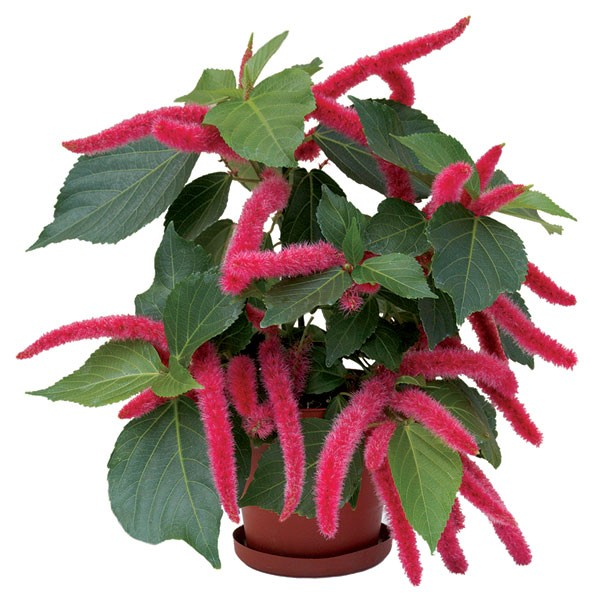 2
Acacia dealbataMimosa						2,5
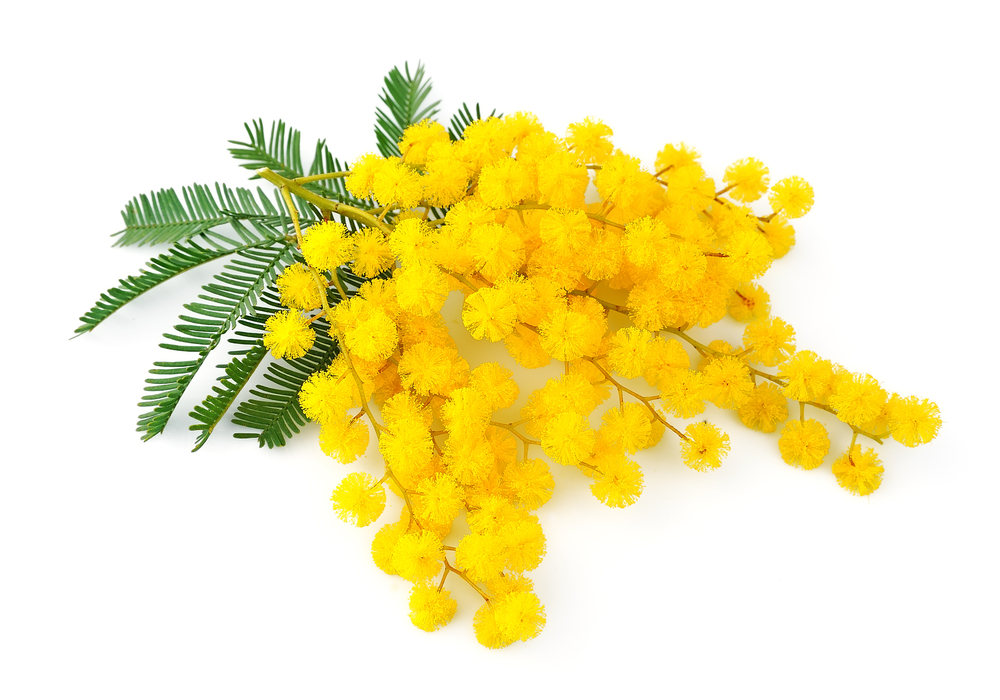 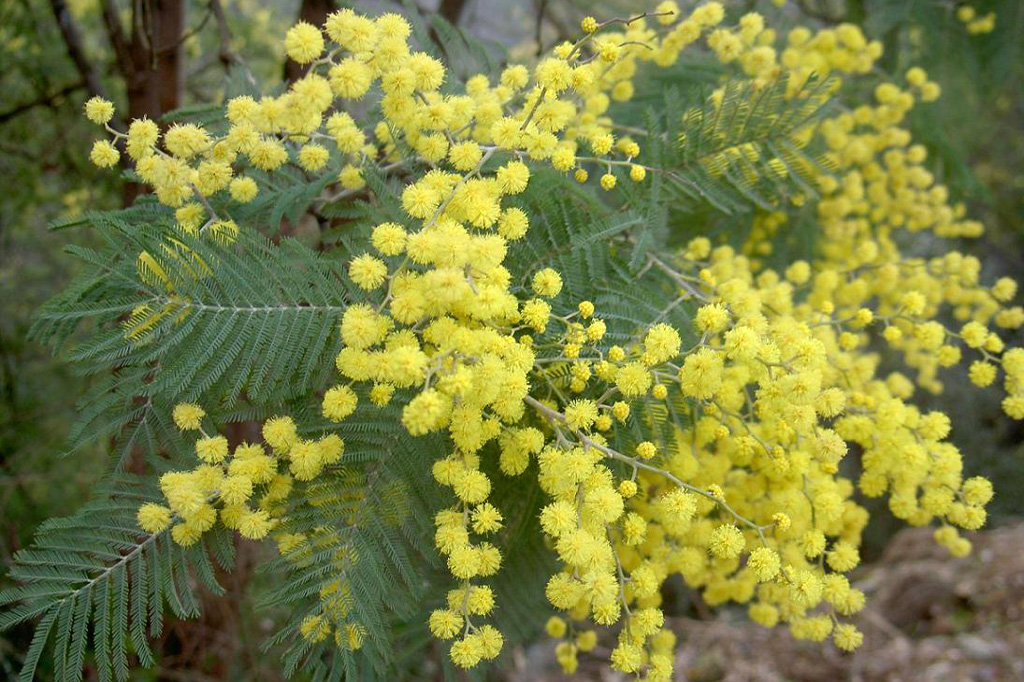 3
Adiantum raddianumVenushaar				2,5
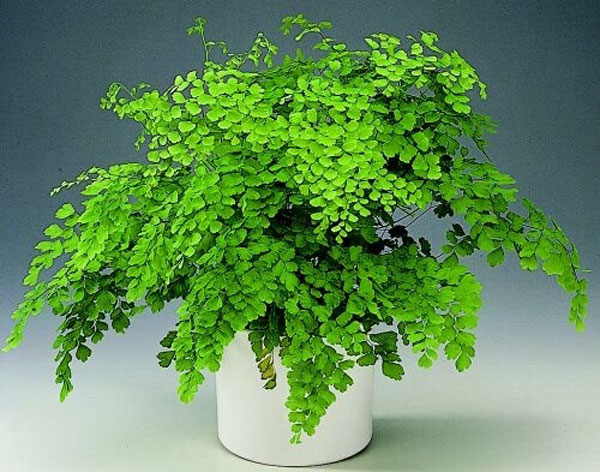 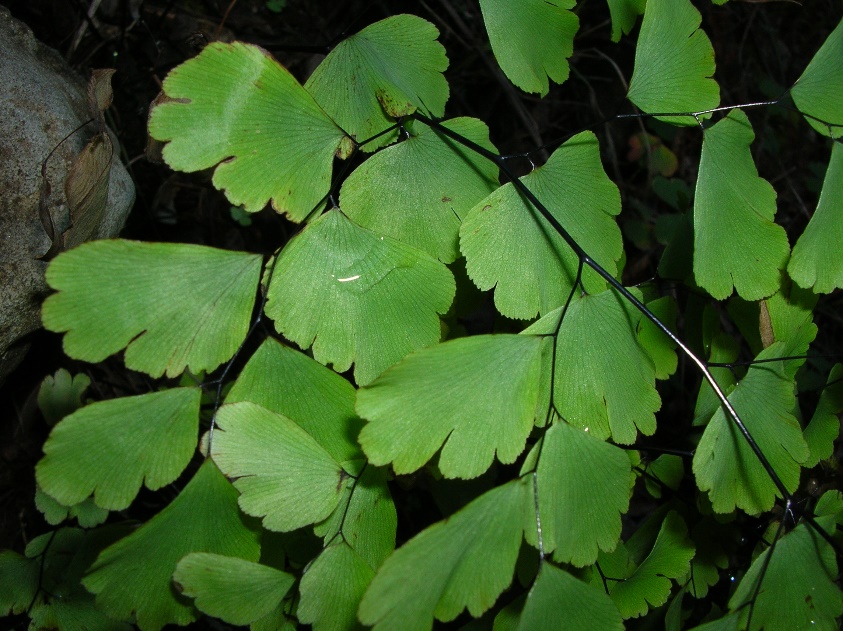 4
Ageratum houstonianum							2
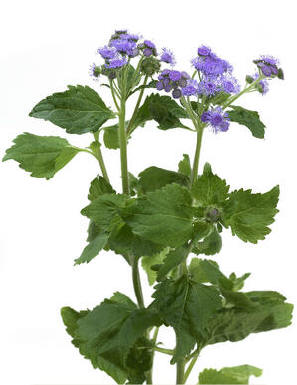 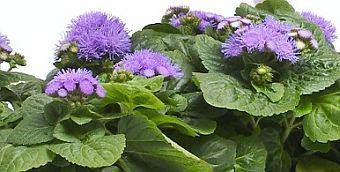 5
Acalypha hispidaTropische kattestaart				2,5
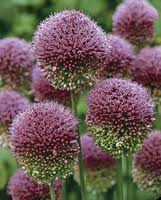 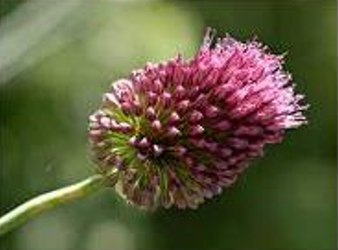 6
Achillea filipandulinaDuizenblad				2,5
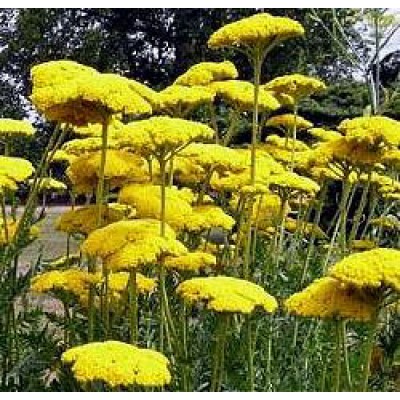 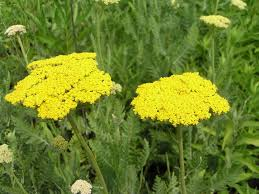 7
Aechmea fasciataKokerbromelia				2,5
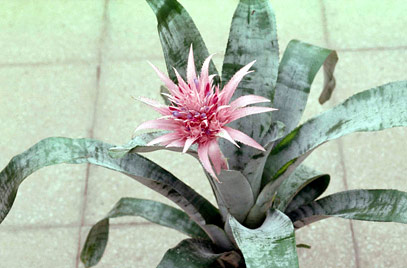 8
Totaal punten  = cijfer	    1,9